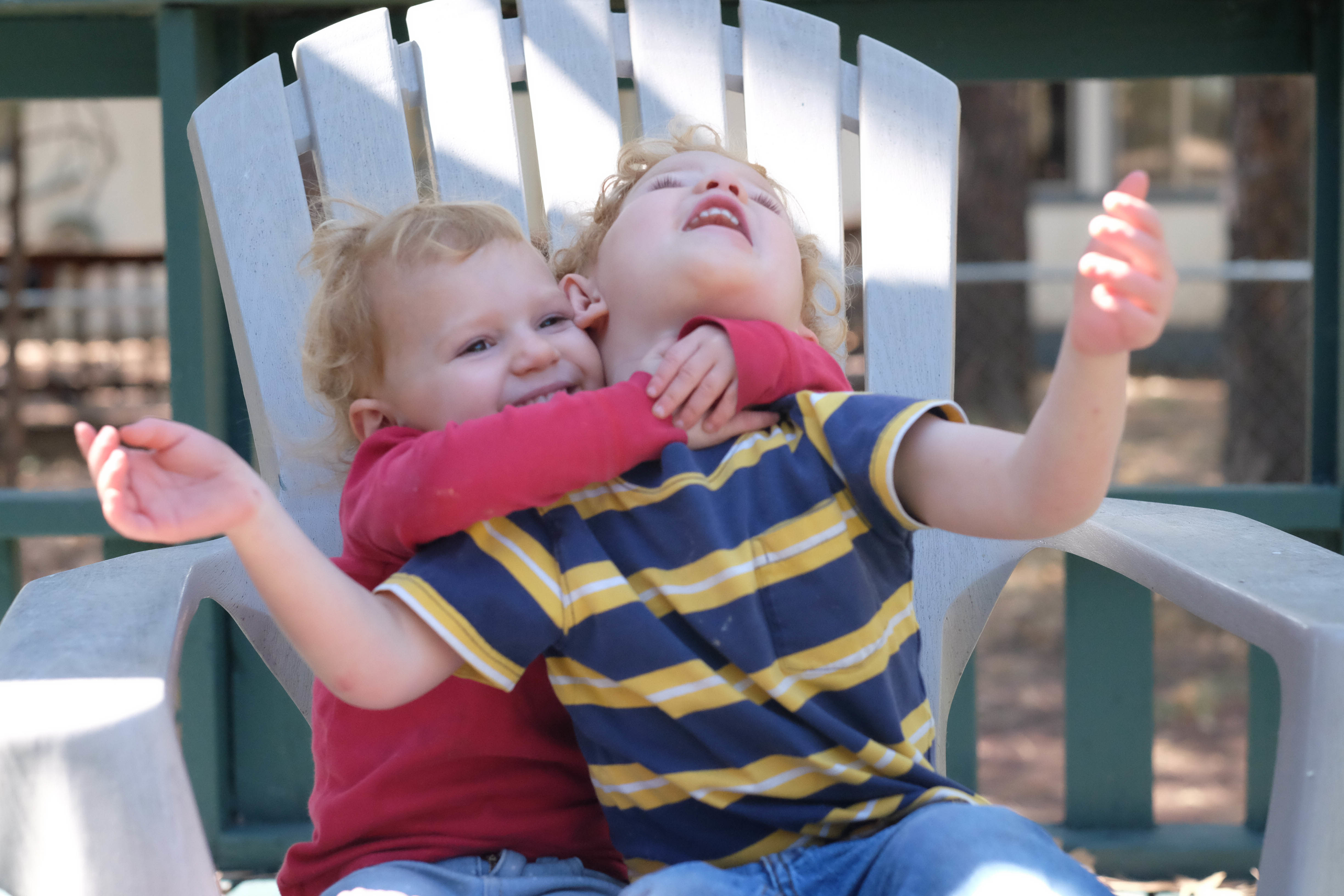 Crying Uncle
Crying uncle means we’re ready to quit.
We’ve reached our limits.
We are done.

On that declaration hinges an unspoken 
hope for release.
How did Paul silence the uncle?
 
2 Corinthians provides an overview of his struggles and his pathway to victory.
Do you maintain a close relationship 
with your Father?

Do you have supportive 
Christian brothers and sisters?

How long have you lived as a member of
God’s family?
Where’s Your Uncle?
On a scale of 1 to 10:
	1. Rate your resiliency.

	2. Rate your spiritual family connectedness:
		a. with God
		b. with Christian brothers and sisters
Would you rate your personality best as….

strong-willed?
compliant?
complaining?
Encountering the Uncles
Uncle of Past….2 Corinthians 11:30-33

Uncle of Perception…2 Corinthians 10:12-16

Uncle of Pain…2 Corinthians 11:23-27
Uncle of Preoccupation
		2 Corinthians 2:12-13 and 11:28

5. Identify Your Uncle 
	With which one do you most identify? 
	Or does your uncle have a different name?
Eight Insights for the Uncles
Wholesome Renewal
		2 Corinthians 4:16 and 6:14-7:6

Focused Hope
		2 Corinthians 1:10; 4:17;  5:5-6, 11,14
“Peace is not the absence of trouble; 
it’s the presence of Christ.”

Judah Smith
“How’s Your Soul”
YouVersion.com
Effective Grace
	 	2 Corinthians 1:12; 4:15; 6:1-3; 8:9; 12:9

Intentional Measures
		2 Corinthians 1:11-14; 2:17; 10:10-12; 8:18-23
While other worldviews lead us to sit in the midst of life’s joy, foreseeing coming sorrows,
Christianity empowers its people to sit in the midst of this world’s sorrows, 
tasting the coming joy.

Tim Keller
“Walking with God Through Pain and Suffering”
Balanced Perspective
		2 Corinthians 12:15-16 and 7:8-13

Open Hearts
		2 Corinthians 6:11-12 and 7:2
The measure of a life, after all, 
is not its duration,
but its donation.

Corrie Ten Boom
Abundant Generosity
		2 Corinthians 9:6-7 and 11-13

Restorative Plans
		2 Corinthians 2:5-11; 5:19-20; 13:11
Choose a path, like Paul, that draws you closer to the Father rather than an uncle.
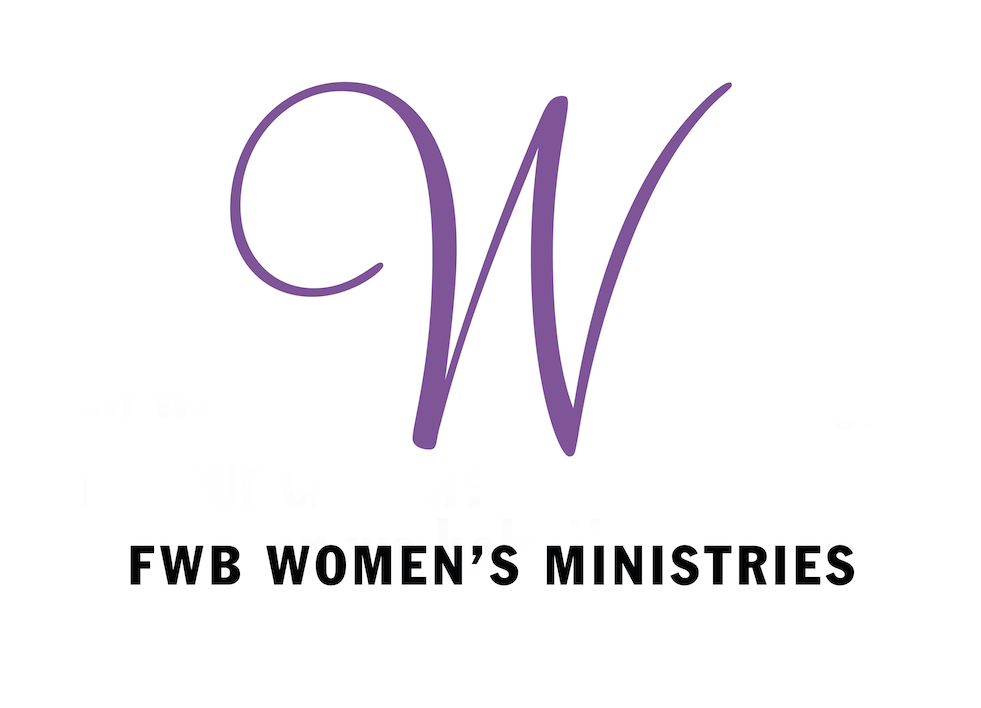